Рисование-диктант.Изменения погоды.
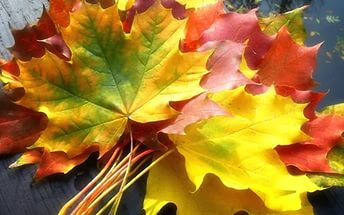 Так бывает или нет?
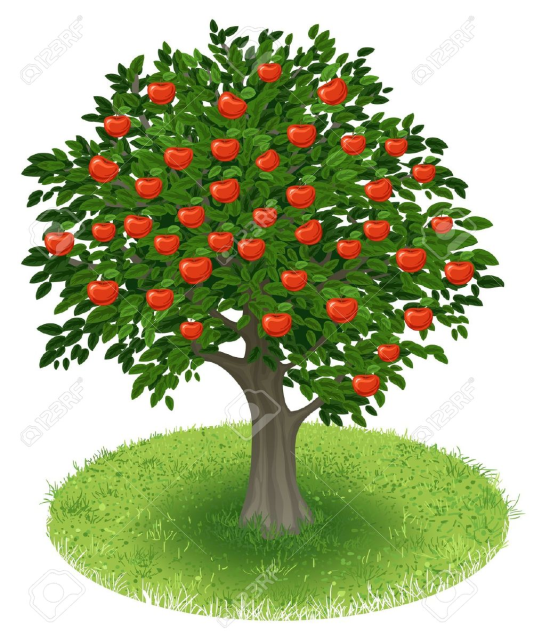 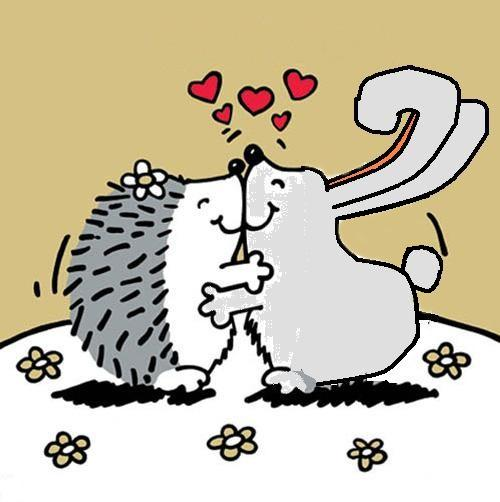 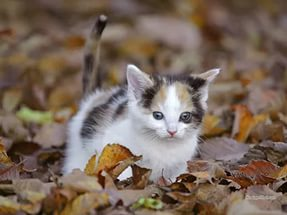 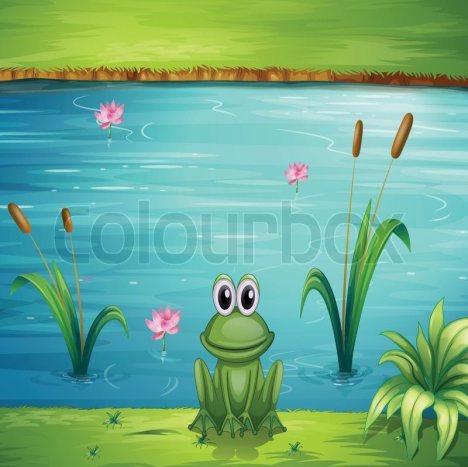 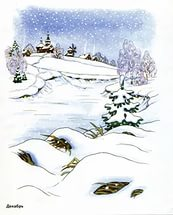 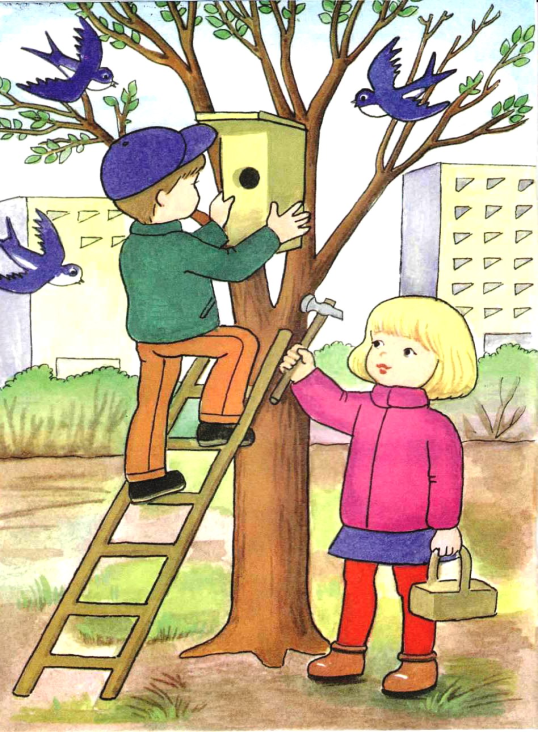 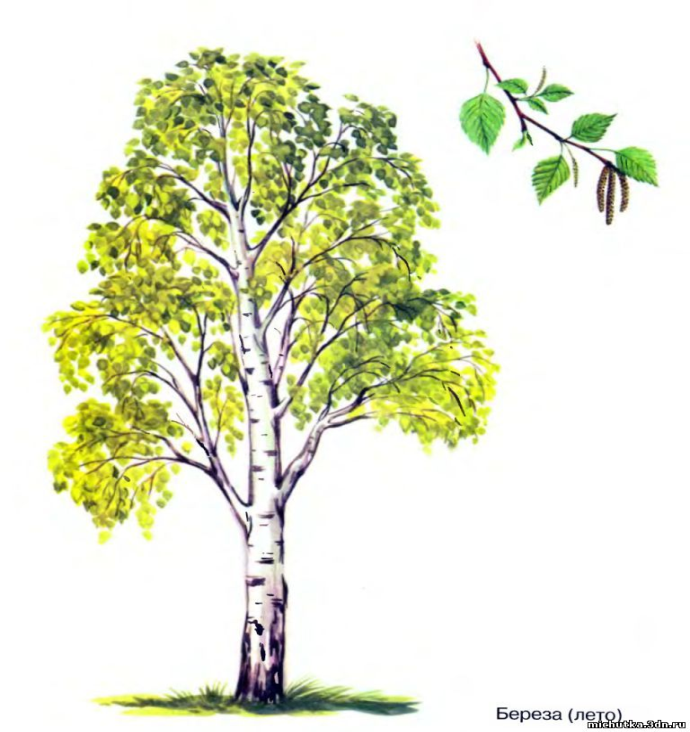 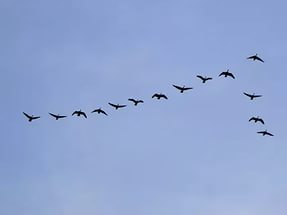 Загадки
Крупно, дробно зачастило,   
И всю землю намочило.
(дождь)
Загадки
Листья желтые летят, 
Падают, кружатся, 
И под ноги просто так 
Как ковер ложатся! 
Что за желтый снегопад? 
Это просто ... 
(листопад)
Загадки
Тучи нагоняет, 
Воет, задувает.
По свету рыщет, 
Поет да свищет.
(ветер)
Загадки
Не снег, не лед,
А серебром деревья уберет.
(иней)
Загадки
Лес разделся, Неба просинь, Это время года …
(осень)
Разминка для пальчиковМы капусту рубим,  рубимМы морковку трём, тремМы капусту соооолим,  сооолим…Мы капусту мнем,  мнем…
Осень
Наступила золотая осень. Погода стоит ясная и теплая. По голубому небу плывут белые облака. Пролетела стайка птиц. Ярко светит солнце. Вдали виднеется голубое озеро, по которому плавают три утки. Трава уже пожелтела, но на полянке еще отцветают последние цветы: желтые, красные и синие. Около озера стоит маленький домик. Возле дома растет большое дерево. Листья на дереве разноцветные - желтые, зеленые красные. Под деревом сидит маленький ёжик. Вдруг подул сильный ветер. На небе появилась серая туча. Сверкнула молния. Пошел дождь. С дерева полетела листва. Вся трава стала покрыта разноцветными листьями.
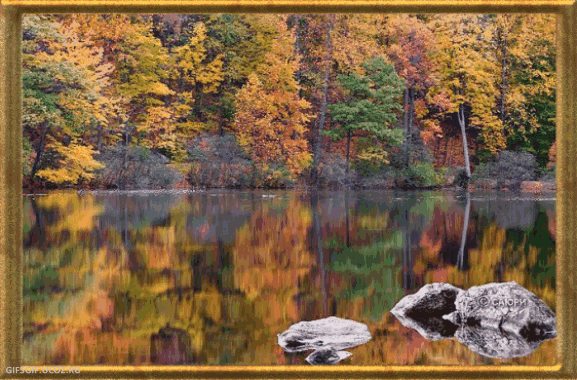 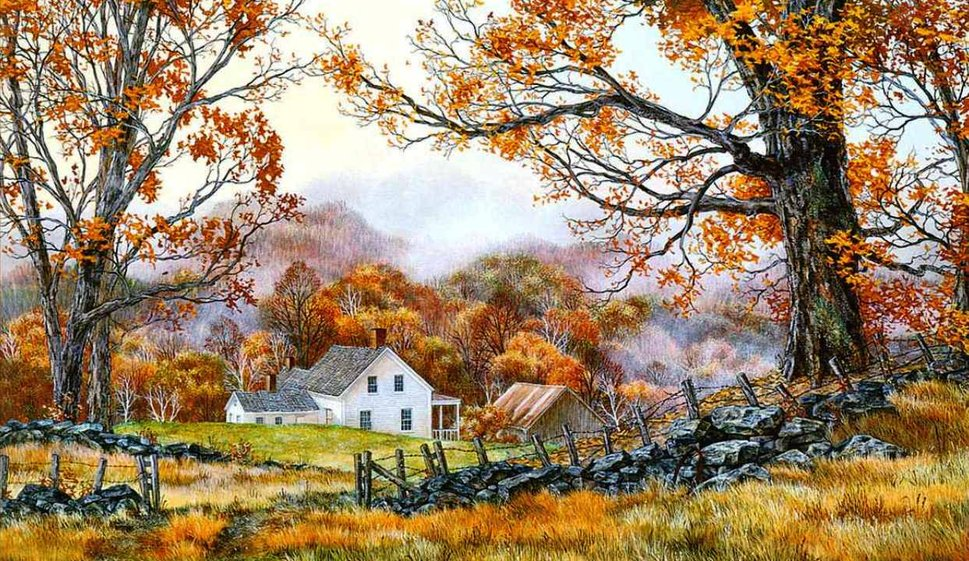 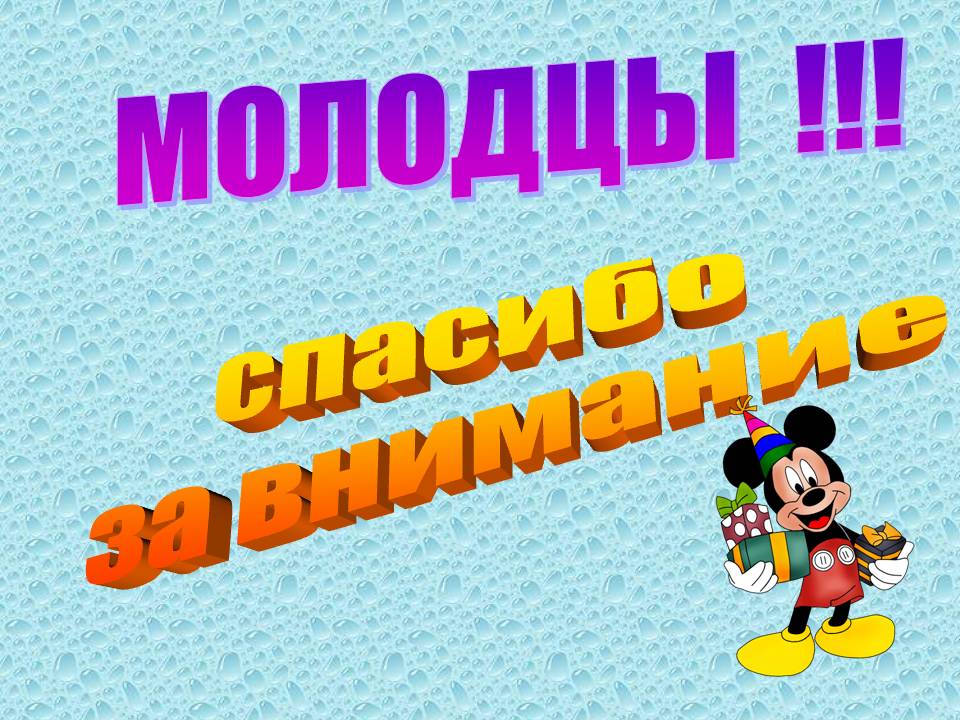